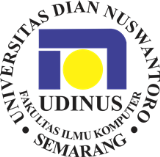 Object-Oriented Programming Concepts
By: Junta Zeniarja
Content
Evolution of Programming Languages
Class VS Object
What is a Class?
What is a Object?
State
Behavior
OOP Advantages
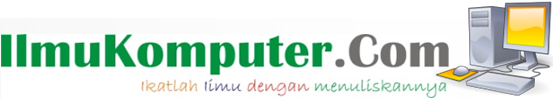 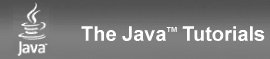 Evolution of Programming Languages
Recognizing the Differences Between Objects and Classes
(A)			                     (B)
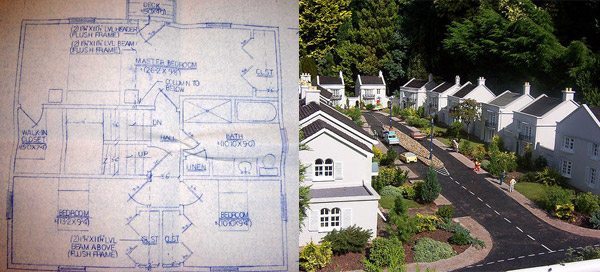 What is a Class?
A class is the blueprint from which individual objects are created.
They all have state and behavior.
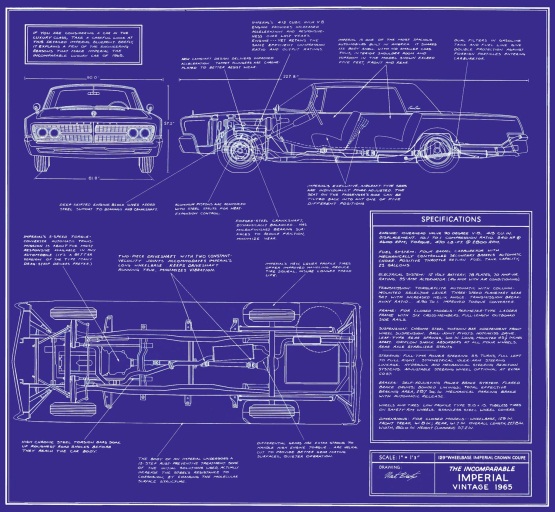 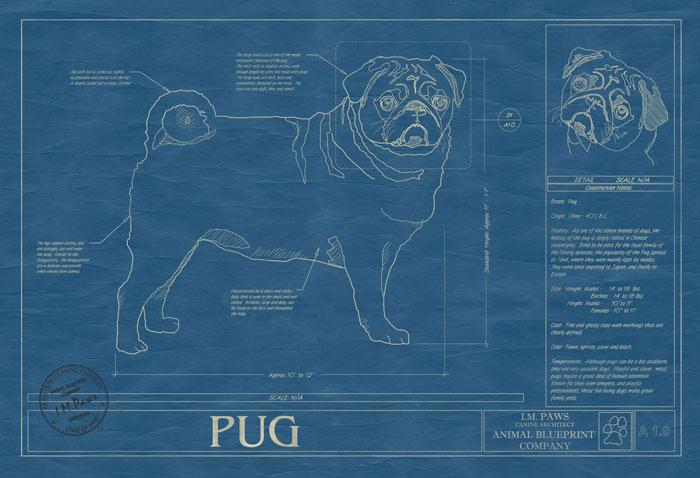 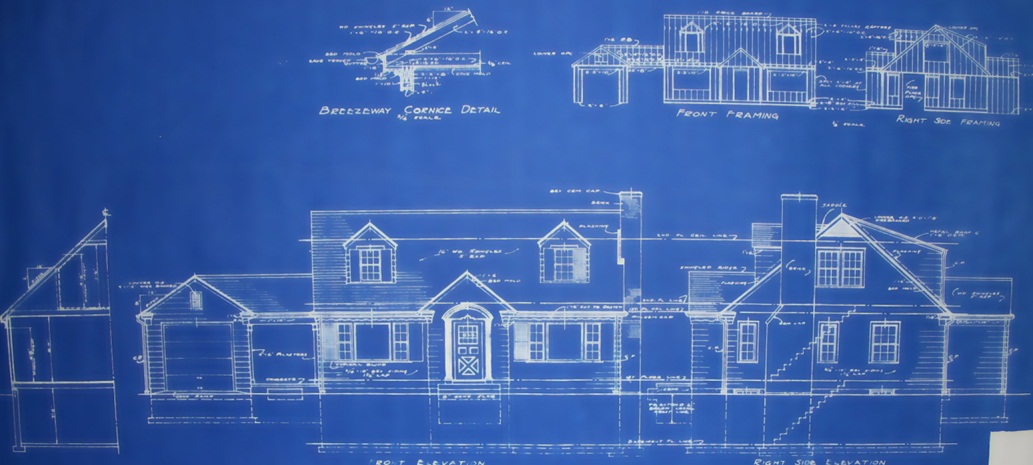 What is a Object?
Objects are key to understanding object-oriented technology.
They all have behavior and state with value. 
Example of object:
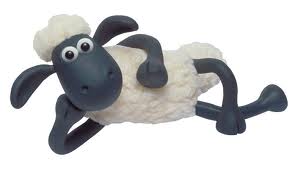 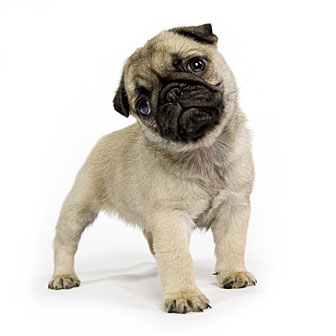 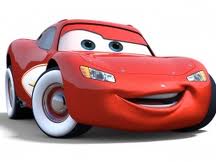 State
Dogs have state :
name,
type, 
color, 
age, 
eye
Cars have state :
merk,
type, 
color, 
years of production, 
width,
height
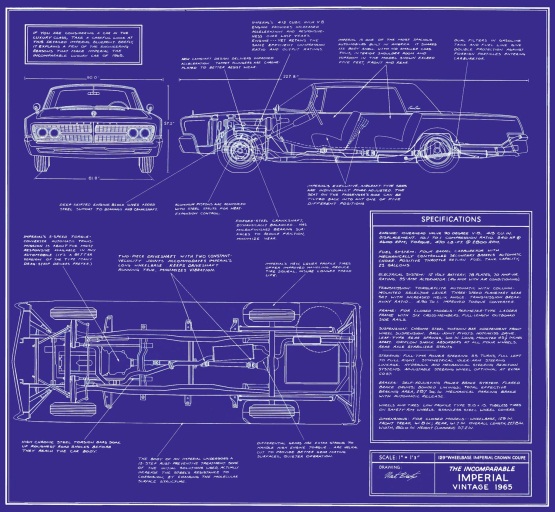 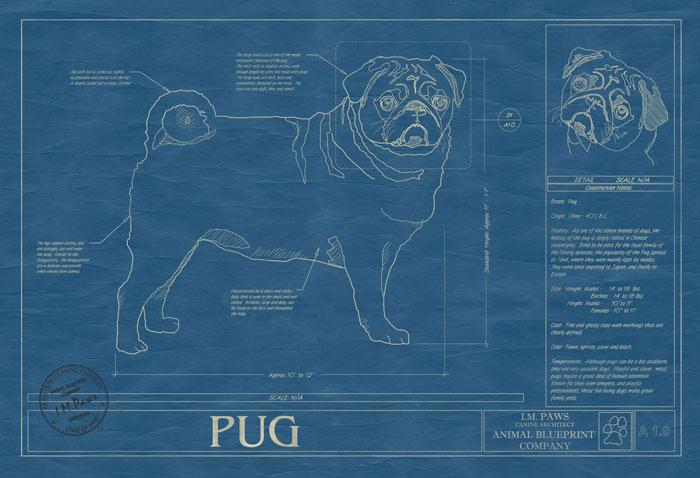 Behavior
Dogs have behavior:
barking, 
fetching, 
running,
sleeping
Cars have behavior :
change gear,
speed up,
applying brakes
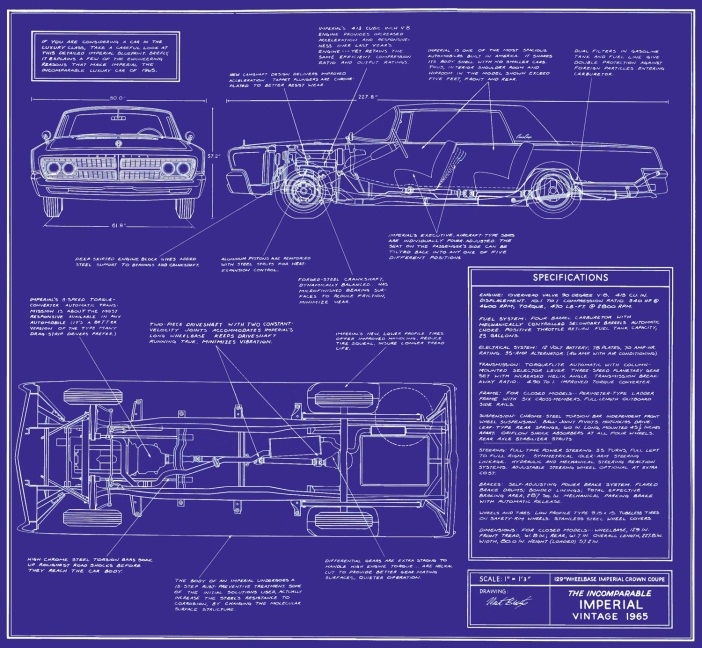 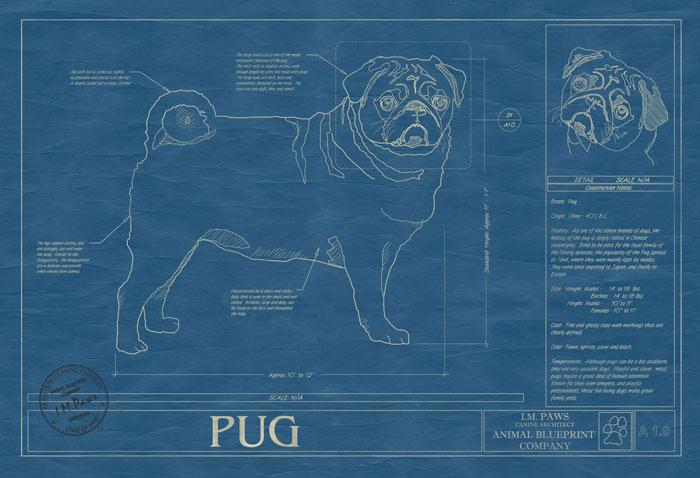 Class = behavior + state
Class dog
age
State
color
barking
behavior
running
Object= behavior + state with value
Object coco (dog)
age=3
Instance State
color=white
barking
Instance behavior
running
State
Variable surrounding the class, with the value of the data in the object can be determined.
Name, age, dan color are state of class Dog
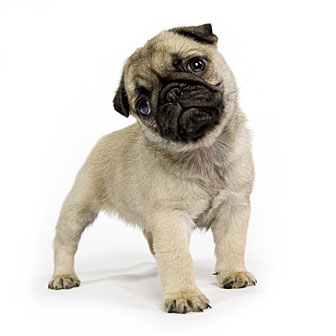 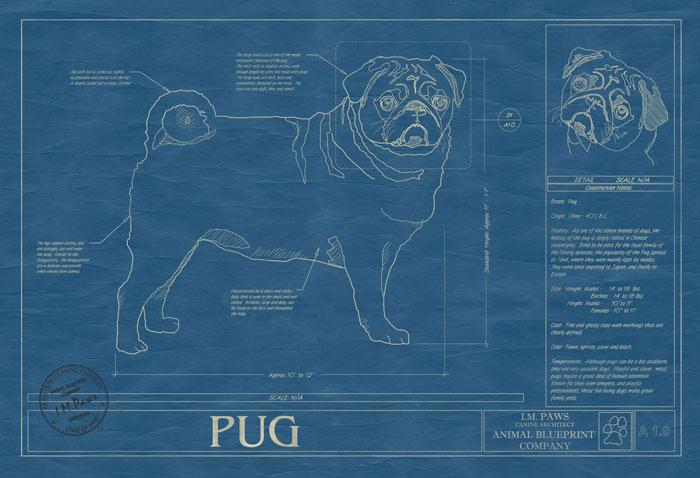 Make class, object and insert state in Java
Class
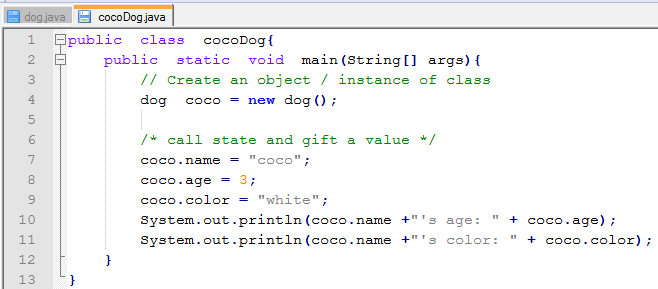 Object
Result
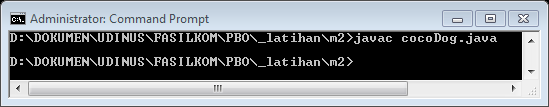 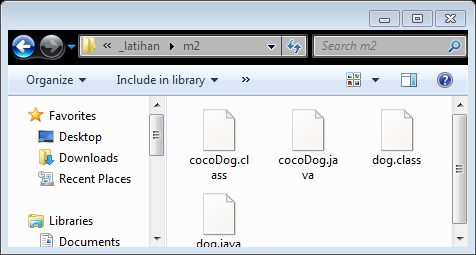 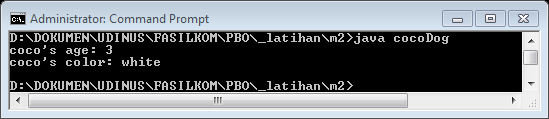 By: De Rosal, Ign. Moses S.
Behavior
Behavior is implementation of how to class work.
Bahavior can:
Manipulating data
Perform mathematical calculations
Monitoring an event
Make class, object and insert behavior in Java
Class
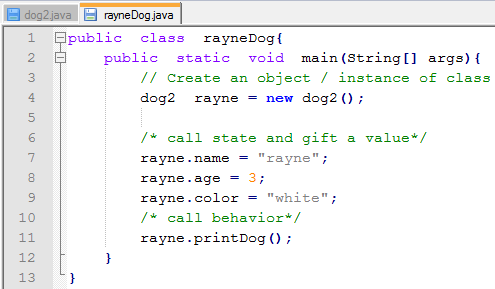 Object
Result
OOP Advantages
Abstraction
Encapsulations
Inheritence
Polymorfism
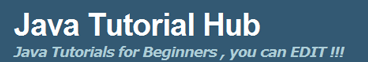 Abstraction concept
What is your opinions?
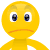 Encapsulation concept
What is your opinions?
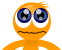 Next meeting we will learn about Inheritance & Polymorphism concept….
Assignment
Search on google about OOP Advantages (Abstraction and Encapsulation)
Make a summary of Class, Object, OOP Advantages (Abstraction and Encapsulation) with your sentences. 
Give an example.
Write in an paper/folio with handwriting.
THANKS
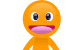